Дидактическая игра«Знакомство с водным транспортом»
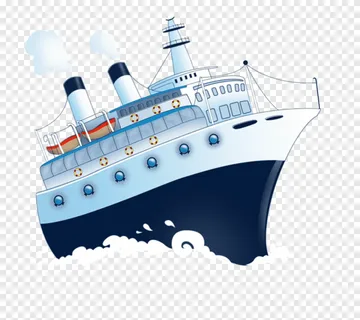 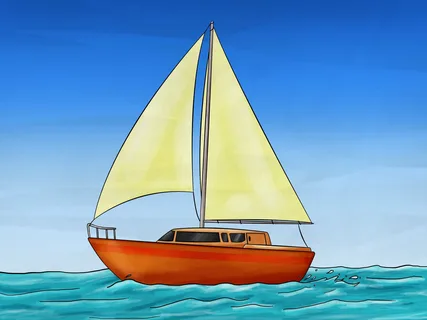 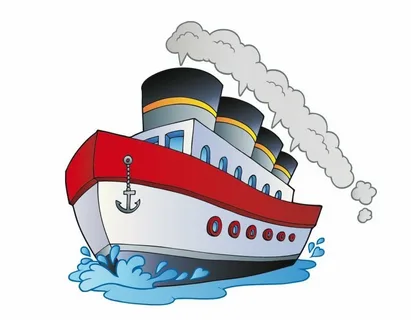 Цель : формирование представлений детей младшего возраста о видах водного транспорта.
Задачи : 
1. Развивать представления детей о назначении и использовании различных видов водного транспорта.
2. Формировать словарь такими словами как “моторная лодка», вёсельная лодка», подводная лодка»,  «катер», «теплоход», «парусник”.
3. Развивать умение сравнивать водные виды транспорта по признакам “большой-»маленький”, “быстрый»-»медленный”
4. Работать с предлогами “по», «под” (под водой, по воде).
5. Развивать смекалку, речевую активность, быстроту мышления, умственные способности, зрительное восприятие.
6. Воспитывать самостоятельность, быстроту реакции, внимательность.
Дидактическая игра «Знакомство с водным транспортом» ( залами
нированные большие и маленькие карточки с пустыми квадратиками 
на липучках с водным транспортом).
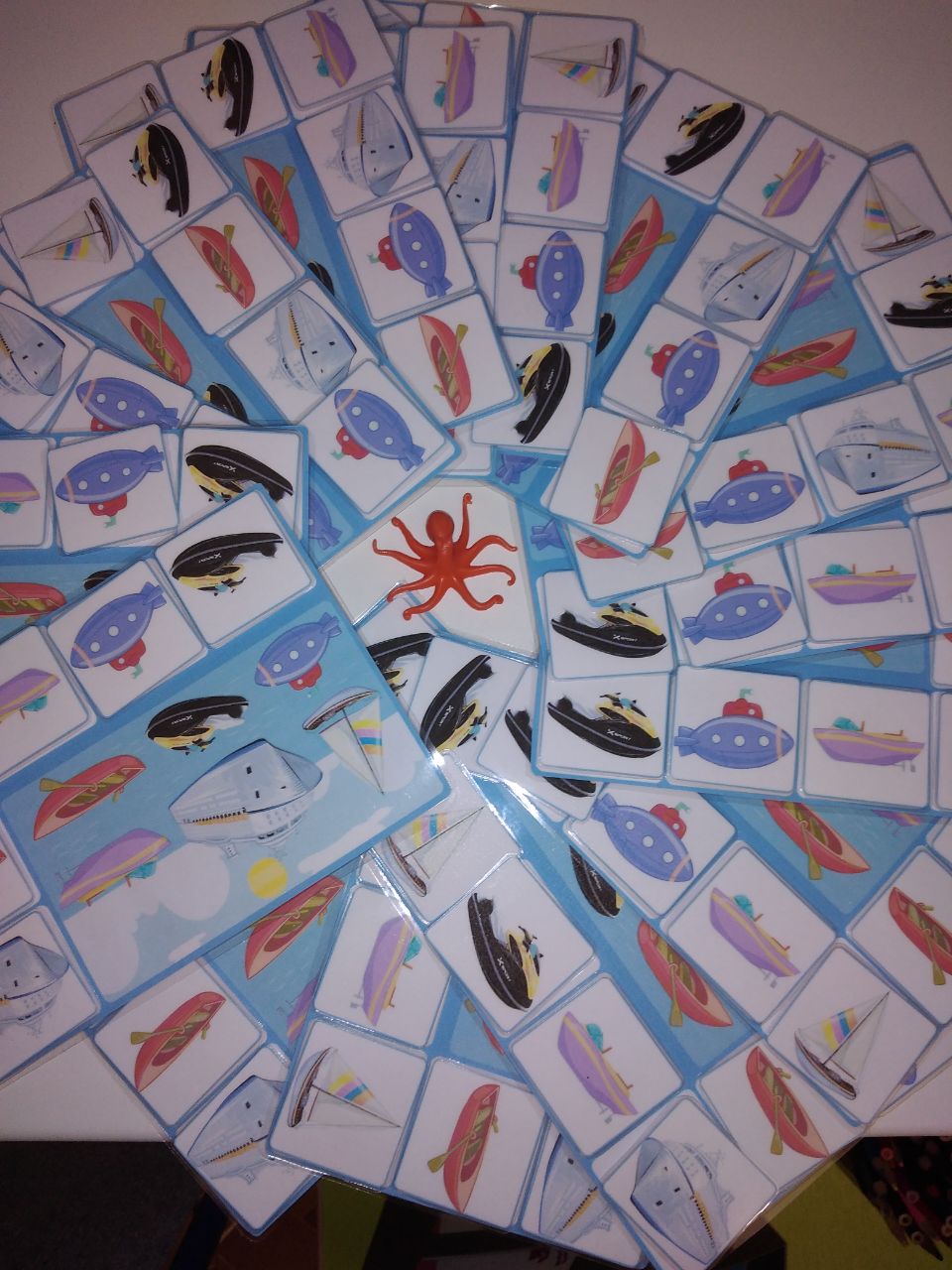 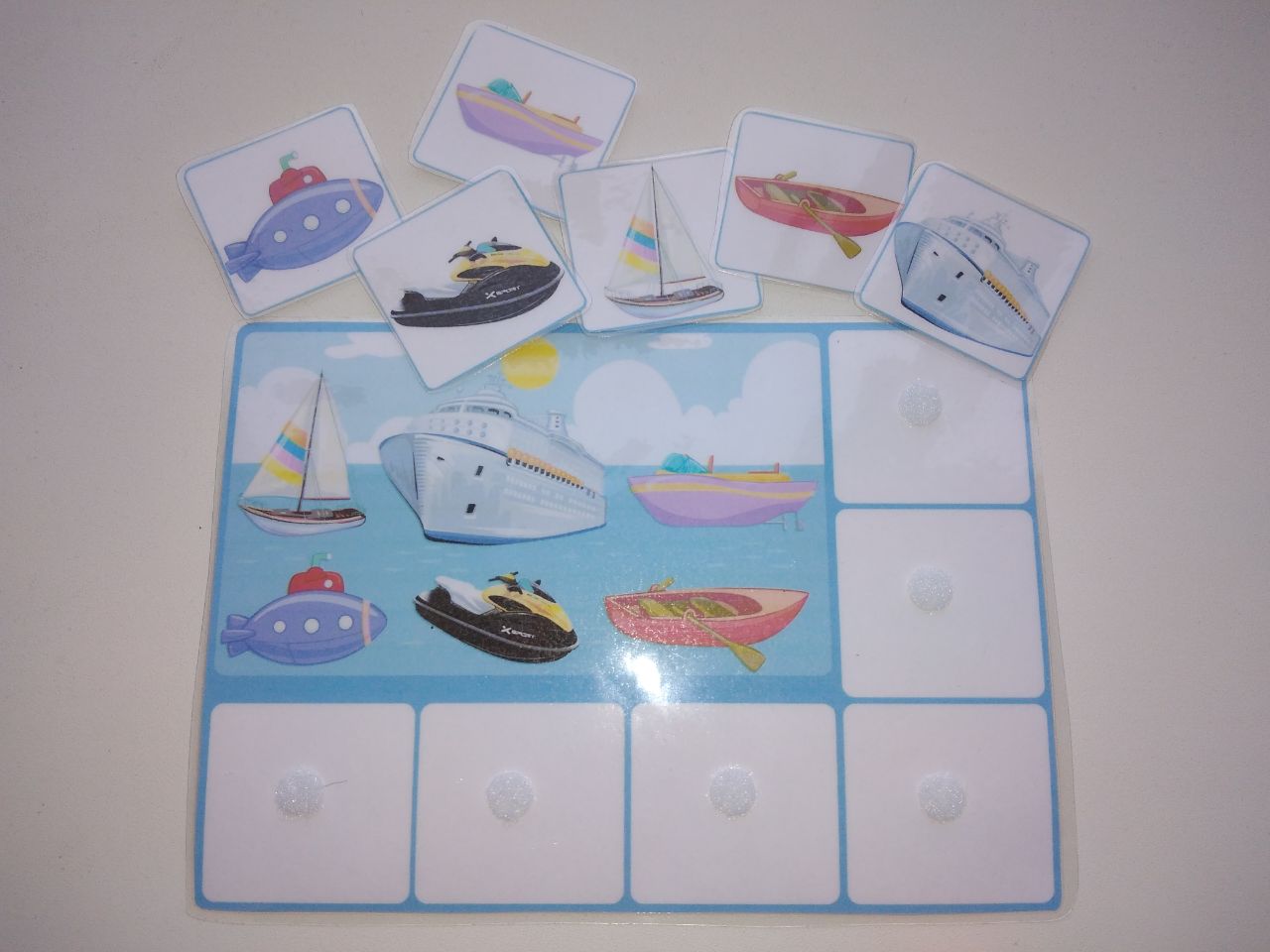 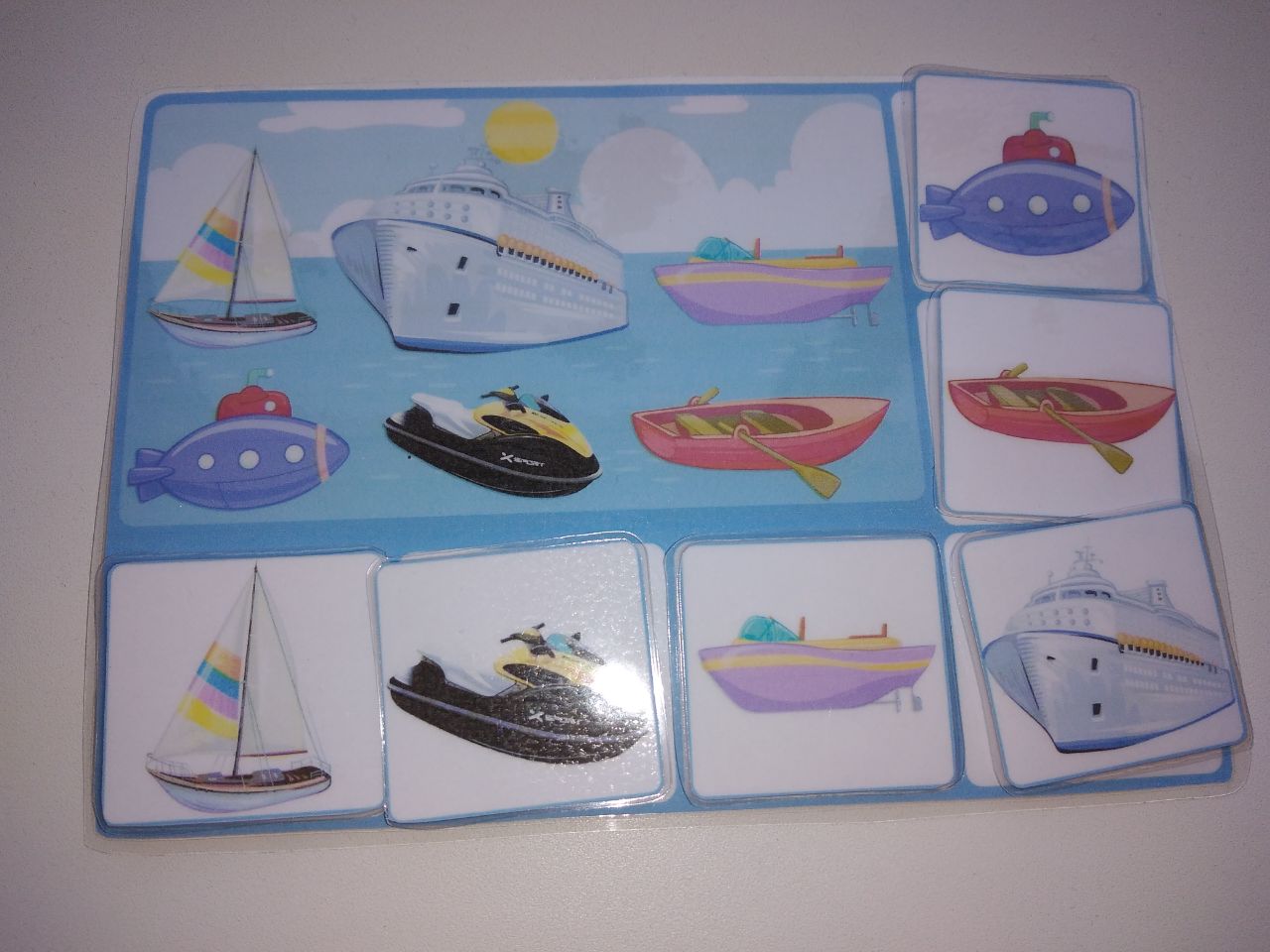 Ход игры: воспитатель раскладывает перед ребятами игру, затем загадывает им
загадки (каждая загадка на 1 вид транспорта). Когда загадка разгадана, воспитатель 
проговаривает: « Кладем маленькую карточку, например, в самый первый квадратик
слева, затем, в первый квадратик сверху и т. д. Так, дети заполняют все пустые 
квадратики.
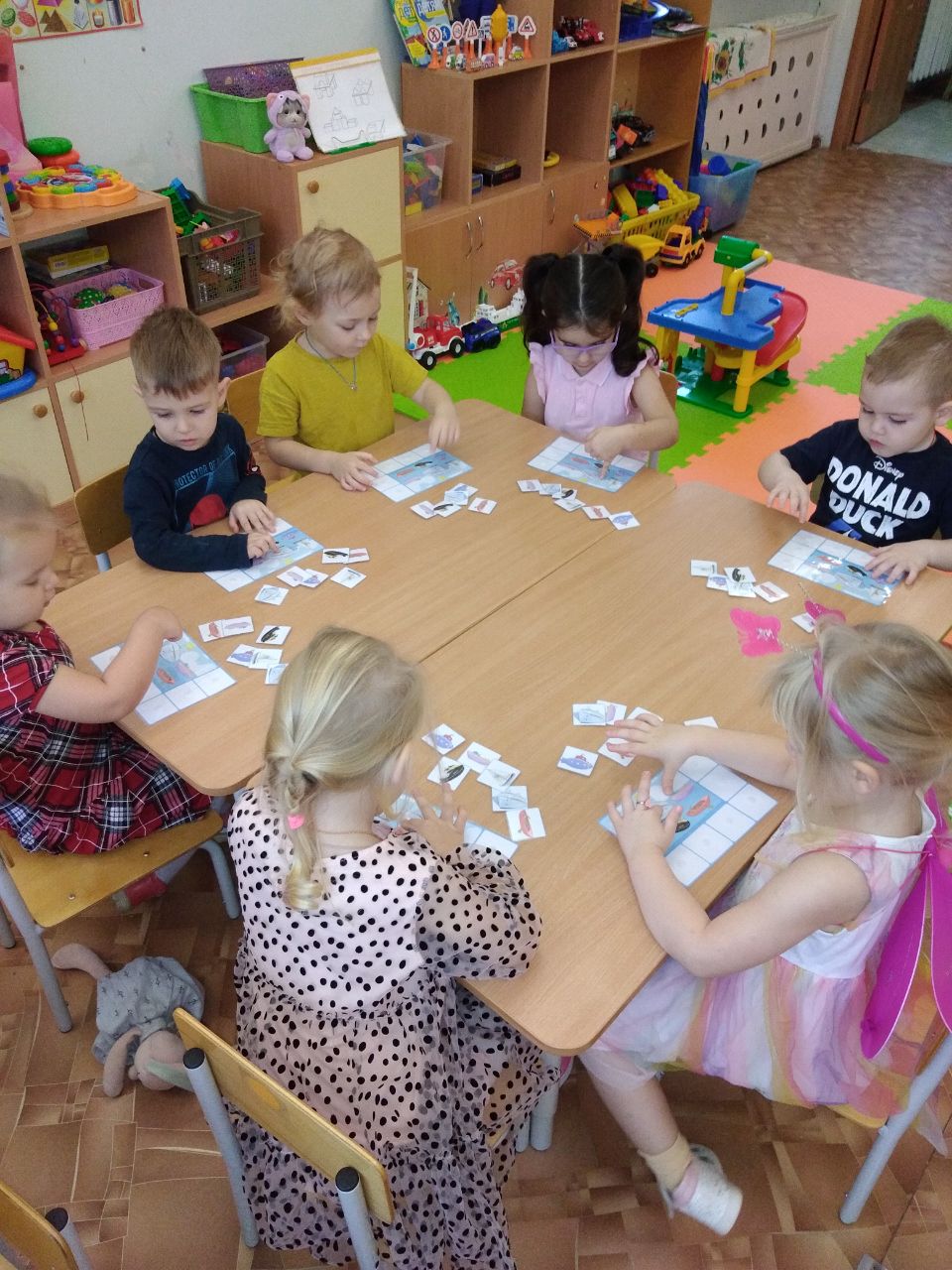 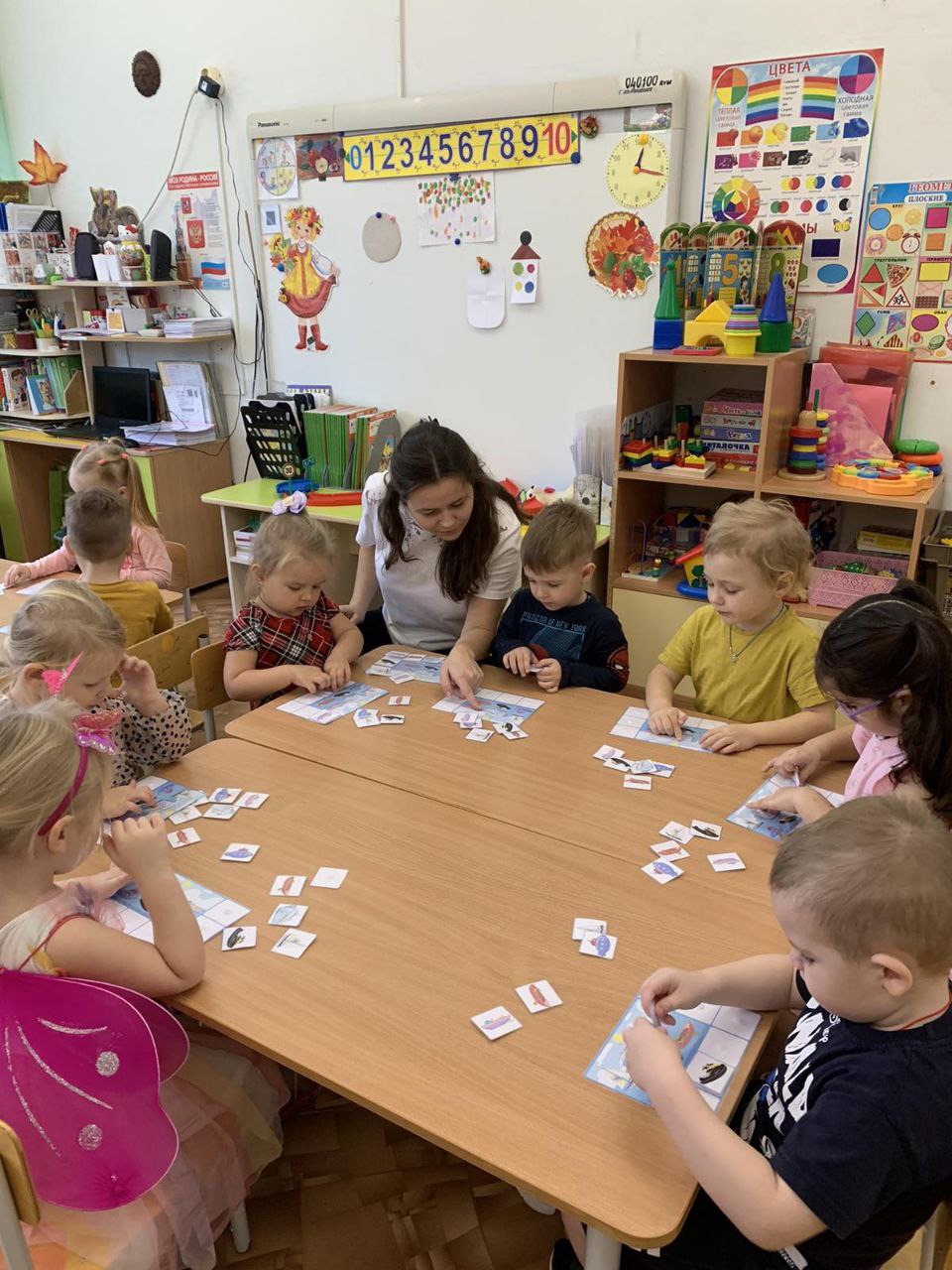 Дети в работе!
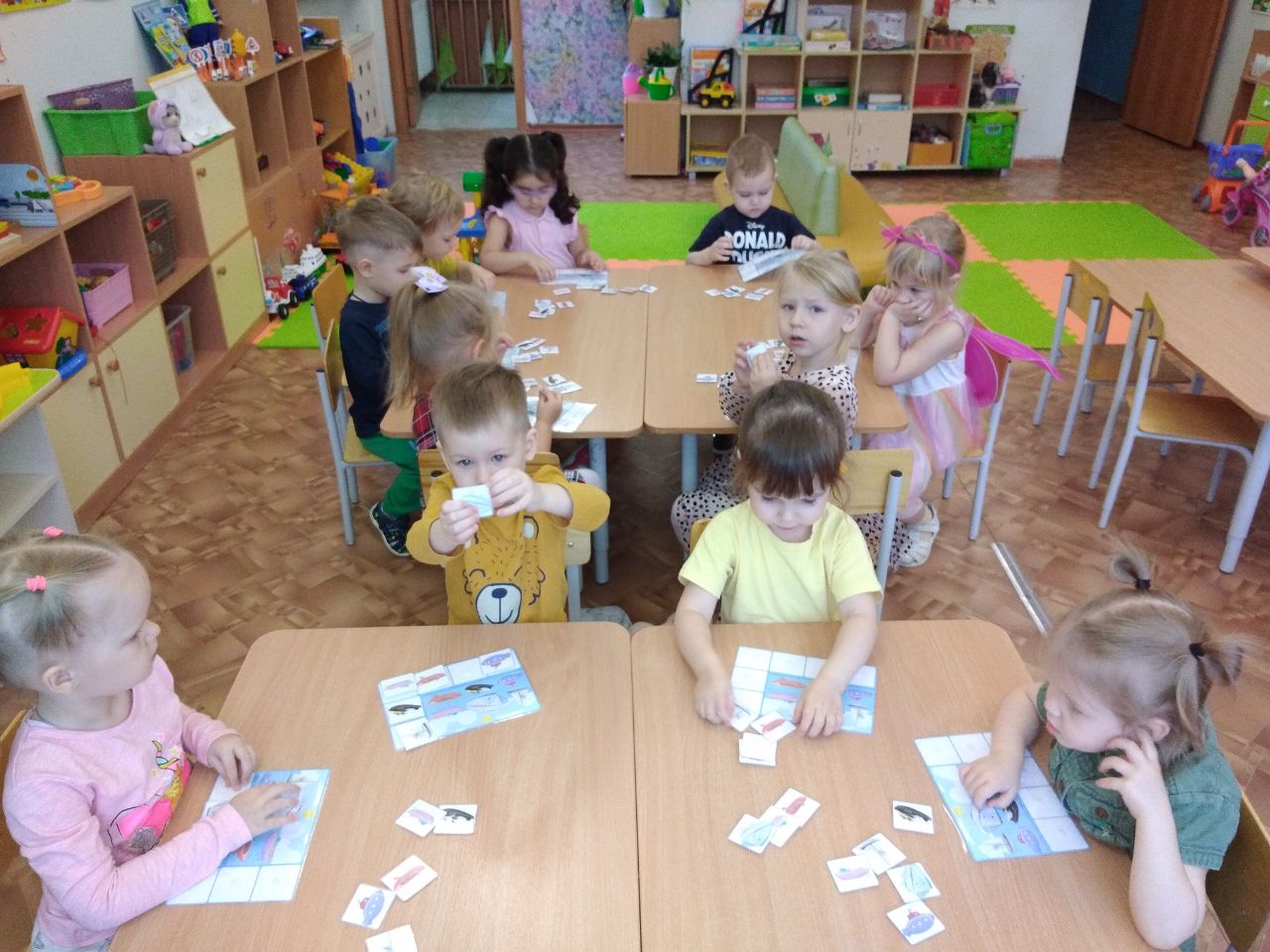 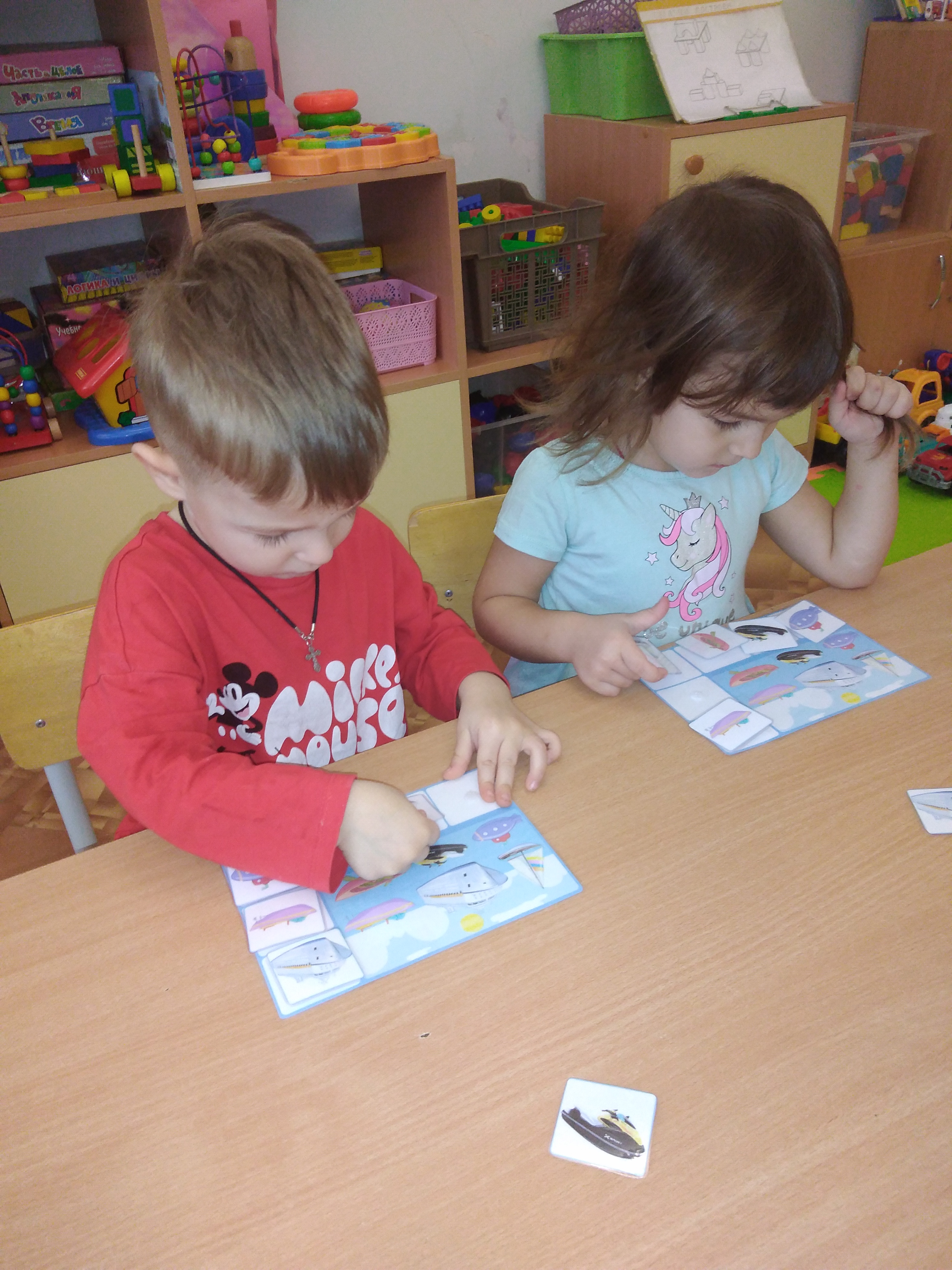 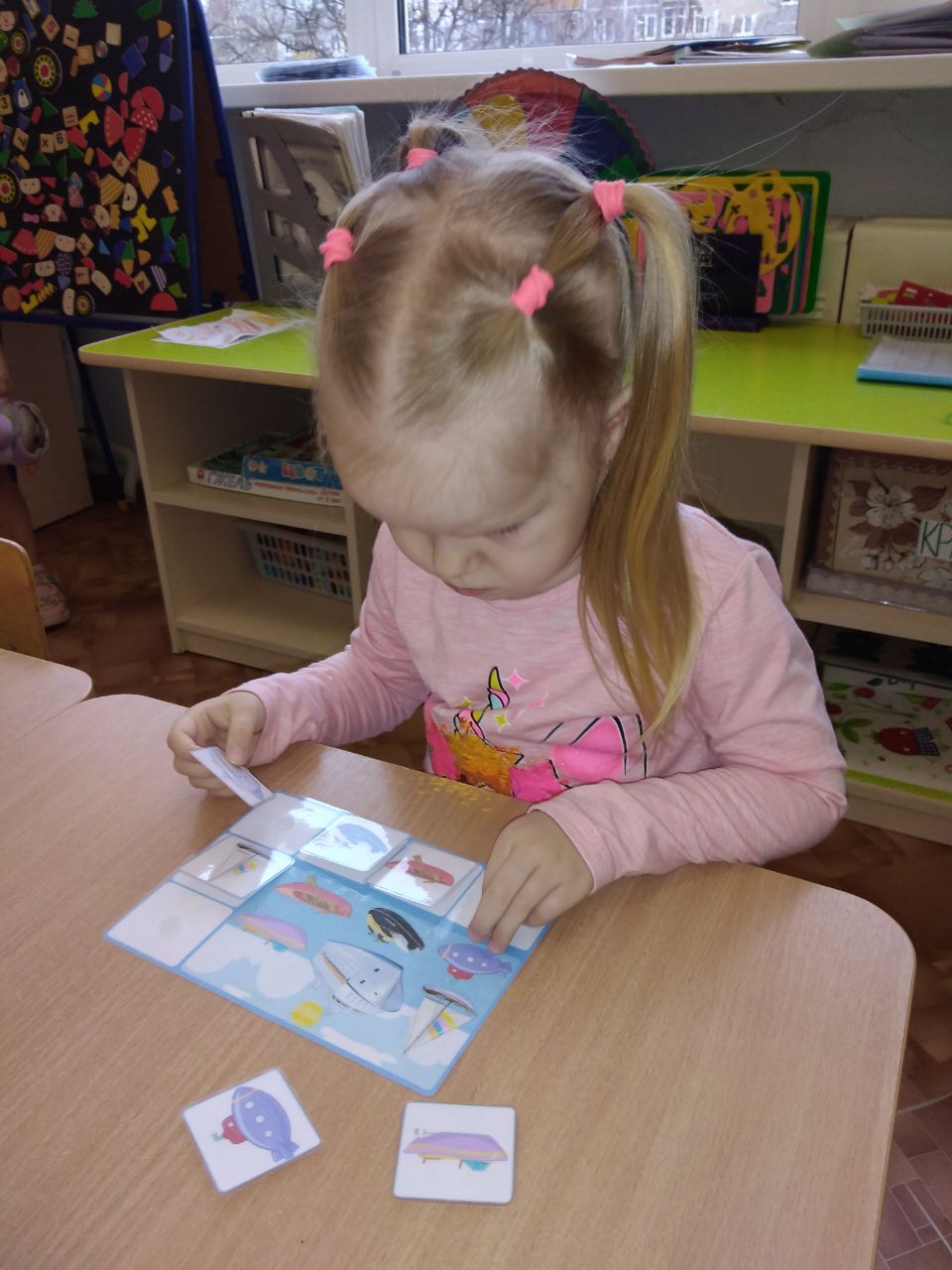 Загадки :
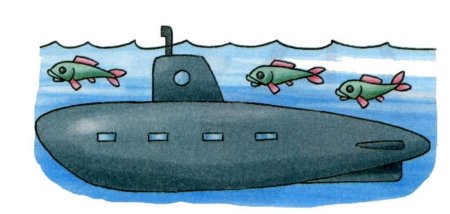 Под водой железный кит,Днём и ночью кит не спит,Днём и ночью под водойОхраняет твой покой. ( Подводная лодка)
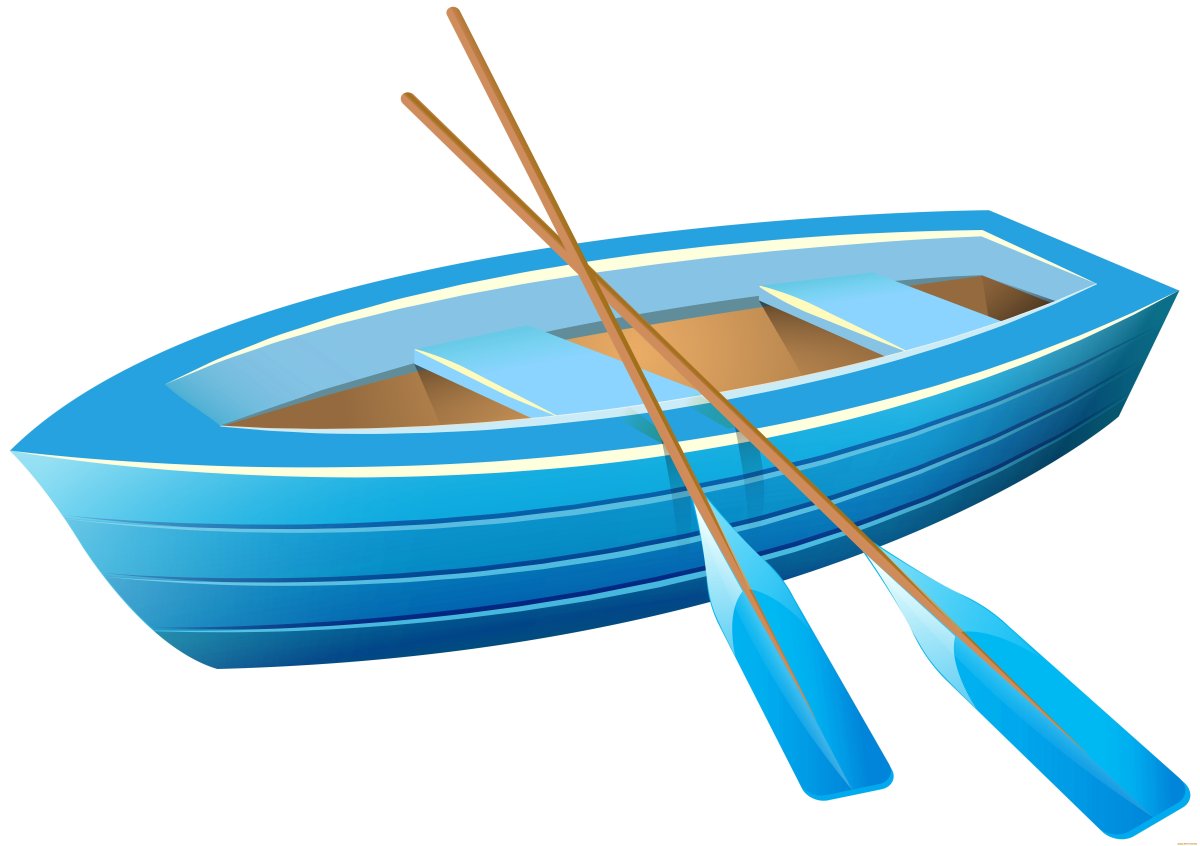 Деревянная посудинаПо реке плывет.Рассекая волны носом,Веслами гребет. ( Лодка)
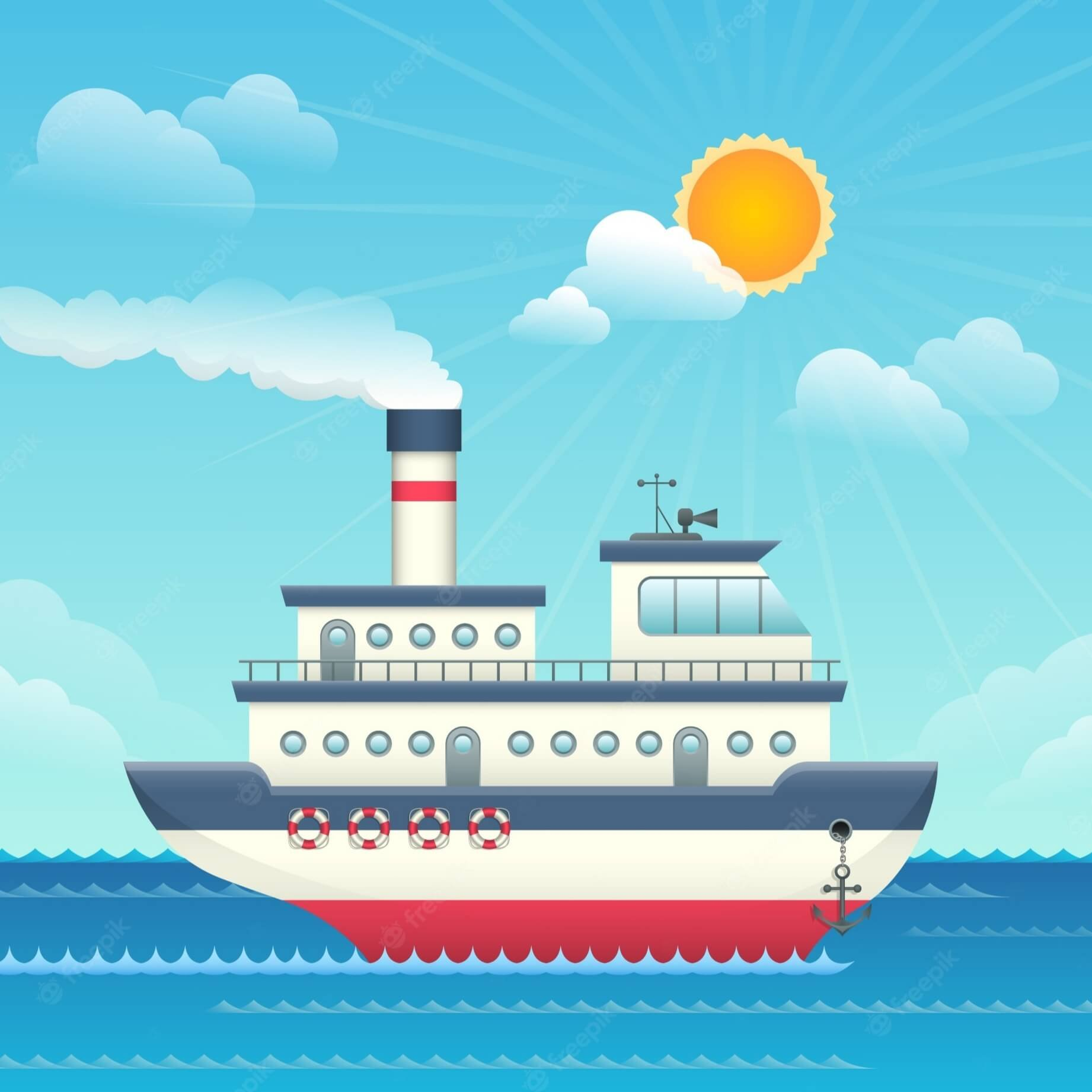 Белоснежный альбатросПо морю людей везёт.Вы ответьте на вопрос:Что же это? — … ( Теплоход)
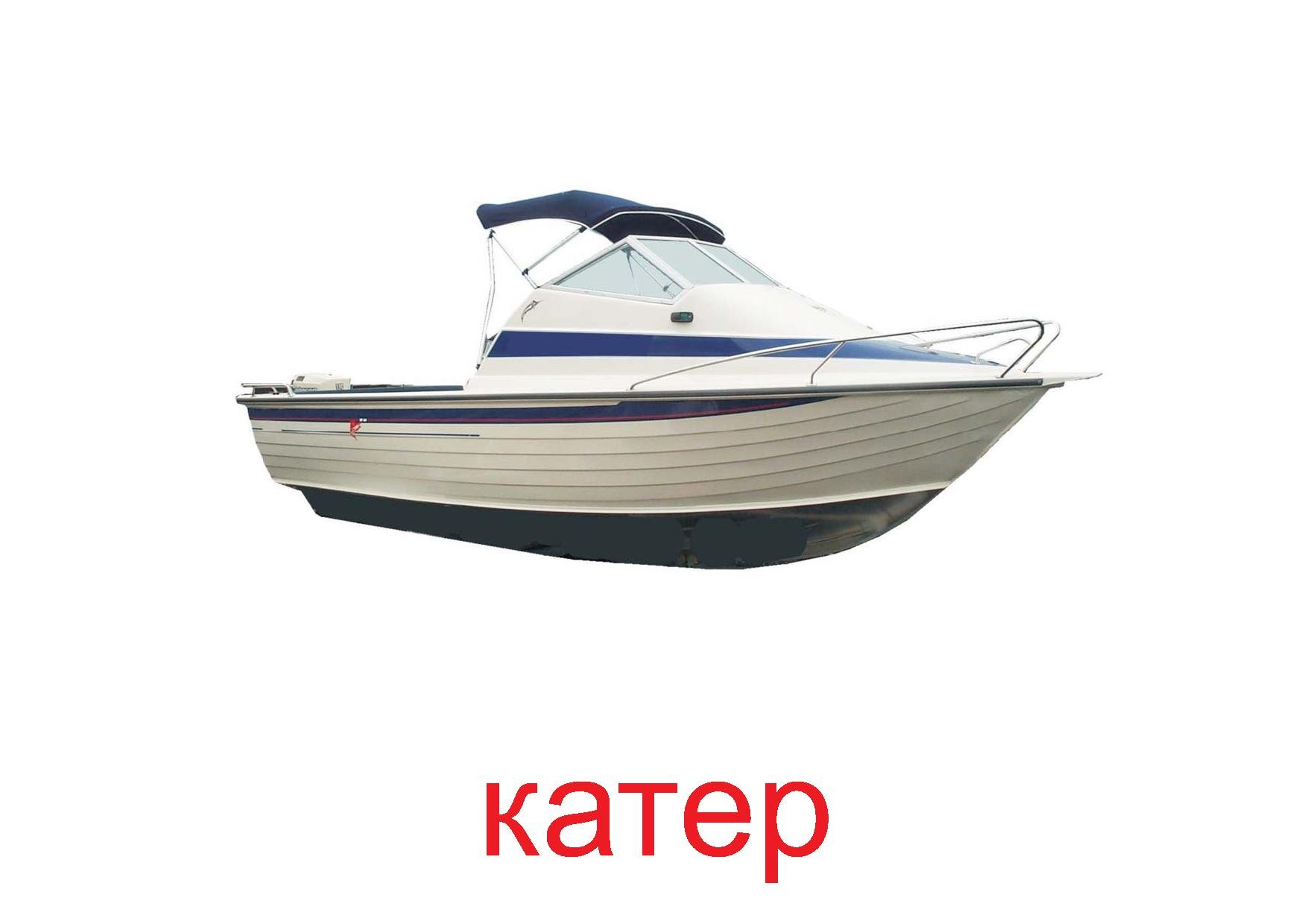 На море, в реках и озерах
Я плаваю проворный скорый, 
Среди военных кораблей, 
Известен легкостью своей (Катер)
Счастливые, умные и довольные дети!
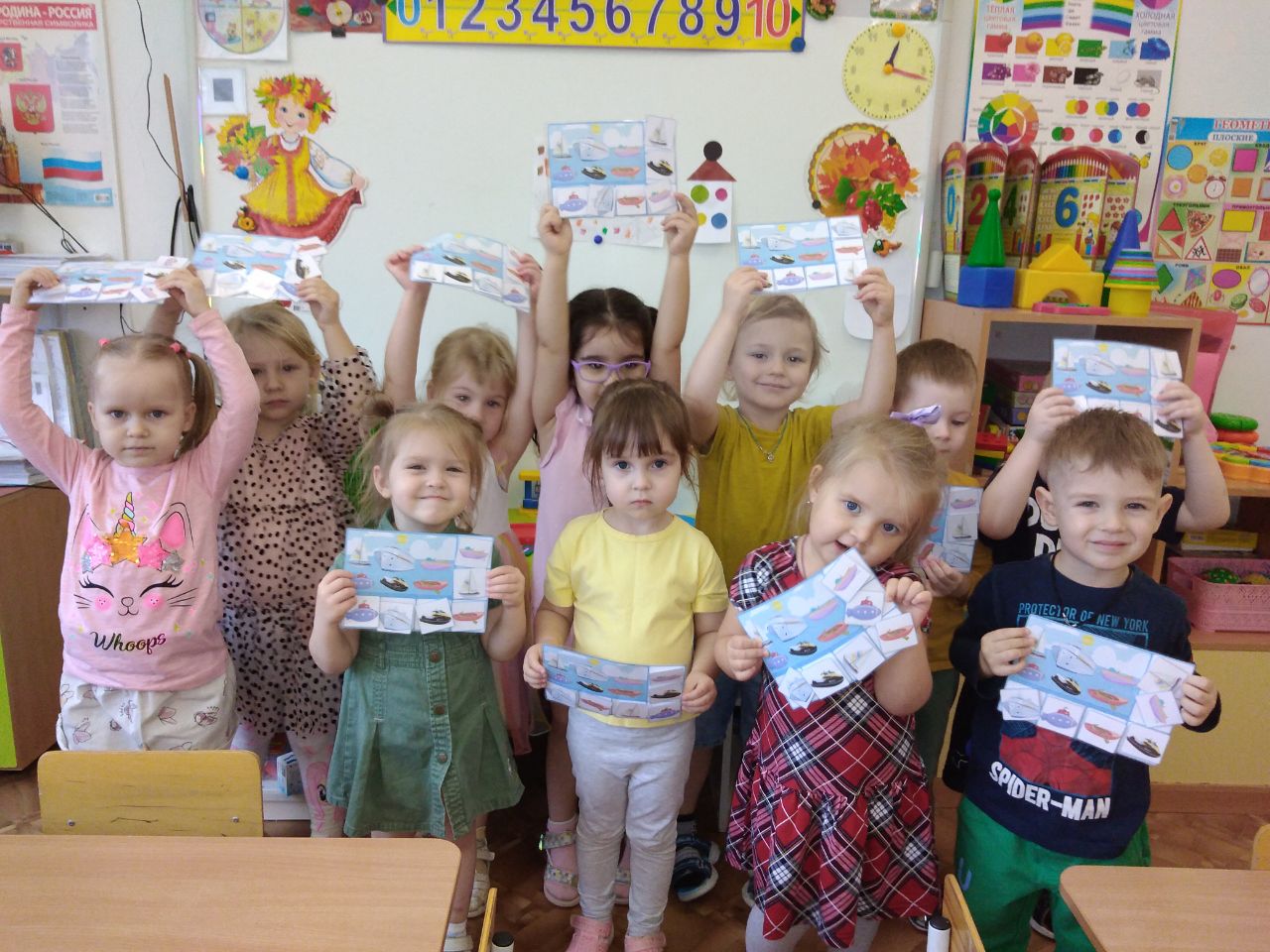 Спасибо за внимание!